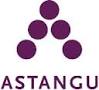 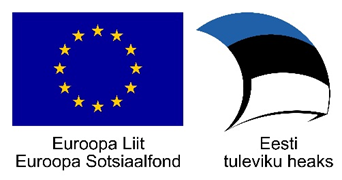 ,,Astangu KRK panus ja väljakutsed kogemusnõustamise teenuse arendamises’’
Leelo Ainsoo arendusspetsialist

Tegevus on rahastatud Euroopa Sotsiaalfondi  vahenditest, meetme „Tööturul osalemist toetavad hoolekandeteenused“ (2014-2020).
Rõõmud koolituste korraldamisel
Käesolevaks ajaks oleme läbiviidud hangetega (4), ESF rahastusega, koolitanud kokku
		104 kogemusnõustajat.

Meil on võimalik veel koolitada 
		96 kogemusnõustajat.
Koolitatute sihtgrupid 1
Psüühikahäiretega inimestele (15)- Arengukeskus Avitus
Krooniliste haigustega, somaatiliste haigustega inimestele (15) - Arengukeskus Avitus
Liikumispuudega inimestele (16)- Eesti Liikumispuudega Inimeste Liit
Nägemispuudega inimestele (15)- Eesti Pimemassööride Ühing
Rõõmud koolituste korraldamisel 2
Kuulmispuudega inimestele (15)- Eesti Vaegkuuljate Liit
Erinevate puuetega laste lähedastele/ pereliikmetele (15) - Tartu Ülikooli 
Erinevate erivajadustega inimestele Lääne-Eesti  ja saartel (13)- Tartu Ülikool


	Aitäh senise koostöö eest koolitajatele!
Rõõmud koolituste korraldamisel 3
Lisaks on mul hea meel, et meie KN koolitamise info on jõudnud mitmete rehabilitatsiooniasutuste spetsialistideni ja meie käest küsitakse infot võimalike koolitatud kogemusnõustajate kohta, et neid oma meeskonda saada. 
Samuti võtavad ühendust nii KN koolitusest huvitatud inimesed ise, kui ka nende soovitajad. Kui uued koolitused algavad, siis on meil olemas nimekiri huvilistest, kellele info saata.
Mured koolituste korraldamisega
Kahjuks ei ole siiani õnnestunud leida koolitajat vene keelsete kogemusnõustajate koolitamiseks Ida-Virumaale.
Koolitajaid selles valdkonnas vähe. 
Koolituskava oli siiani väga väikese mahuga ja see tekitas mitmeid murekohti nii koolitatud kogemusnõustajates kui ka teenuse osutajate hulgas. 
Siiani ei olnud veel ka organisatsiooni kogemusnõustajatele.
Väljakutsed
Praeguse seisuga oleme arvamusel, et meil ei ole mõtet koolitada oma Astangu poolt kokku pandud õppekava alusel, et tekitada koolitatud kogemusnõustajates segadust. 
Ootame ära uue määruse, mis kinnitab uue koolituskava ja peale seda kuulutame välja hanke koolitajate leidmiseks, et koolitada
	2018.a jooksul veel 
	 96 kogemusnõustajat.
     Osad neist siis ka jätkukoolitusena, et kõigil 	oleksid võrdsed teadmised ja oskused 	kogemusnõustamise maastikul töötamiseks.
Väljakutsed
Koolitajate leidmine hankesse ja nende valmisolek 2018. a jooksul koolitused läbi viia?! 
Koostöö Kogemusnõustajate Koja ja teenuse osutajate vahel ning ka juhtumikorraldajate koolitamine annab  teenuse sisu selgitamise kaudu kindlasti senisest palju tõhusamaid tulemusi!

EDU UUTEKS VÄLJAKUTSETEKS MEILE KÕIGILE!
Tänan tähelepanu eest!
Leelo Ainsoo
RAKK arendusspetsialist

6877 246/ 58358401
leelo.ainsoo@astangu.ee